What is the prose?
The prose in the 20th century
Stream of Consciousness
Joseph Conrad
Heart of Darkness
Prose is the most typical form of written language, applying ordinary grammatical structure and natural flow of speech rather than rhythmic structure (as in traditional poetry). While there are critical debates on the construction of prose, its simplicity and loosely defined structure has led to its adoption for the majority of spoken dialogue, factual discourse as well as topical and fictional writing
The Prose in the 20th Century
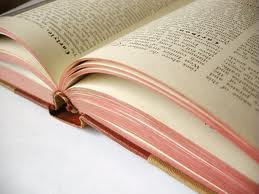 In the first years of the 20th century the work of French writers(Zola,Flaubert) as well as Russians(Dostoevsky,Turgunev,Tolstoy)began to affect the evalution of English literature
In prose this period is dominated by the major works of novelists such as Joseph Conrad,D.H Lawrence,Virginia Woolf and James Joyce,all remarkable for their modern outlook and very original fictional technique
The early novels of E.M Forster and Virginia Woolf explore the upper-middle-class world of the Bloomsbury Group and its circle and the liberal humanism espoused by them 
Later ın the period,even though these authors were to continue their careers well into the second half of the century,we have the rather philosophical thrillers of Graham Greene and the early prose works of Samuel Beckett
In the field of non-fictional works,apart from of Lawrence,Orwell and Huxley mentioned above,E.M. Forster’s and Bertrand Russell’s essays on variety of philosophical and moral issues and the advances in criticism represented by the essays of T.S Eliot and I.A. Richards’Practical Criticism are outstanding
Stream of Consciousness
Stream of consciousness, the continuous flow of sense‐perceptions, thoughts, feelings, and memories in the human mind; or a literary method of representing such a blending of mental processes in fictional characters, usually in an unpunctuated or disjointed form of interior monologue. The term is often used as a synonym for interior monologue
An important device of modernist fiction and its later imitators, the technique was pioneered by Dorothy Richardson in Pilgrimage (1915–35) and by James Joyce in Ulysses (1922), and further developed by Virginia Woolf
Joseph Conrad
Polish-born English novelist and short-story writer, a dreamer, adventurer, and gentleman. In his famous preface to THE NIGGER OF THE 'NARCISSUS' (1897) Conrad crystallized his often quoted goal as a writer: "My task which I am trying to achieve is, by the power of the written word, to make you hear, to make you feel-it is, above all, to make you see. That-and no more, and it is everything." Among Conrad's best-known works are LORD JIM (1900) and HEART OF DARKNESS (1902).
"We live, as we dream-alone." (from Heart of Darkness)
Conrad developed a deterministic view of the world, which he expressed in a letter in 1897
Although Conrad is mostly known as a novelist, he tried his hand also as a playwright. His first one-act drama was not success-the audience rejected it.
Conrad was a master prose stylist who brought a distinctly non-English tragic sensibility into English literature. While some of his works have a strain of romanticism, he is viewed as a precursor of modernist literature. His narrative style and anti-heroic characters have influenced many authors
Novels 
Sir Jacob Epstein's bust of Conrad (1924) in Birmingham Art Gallery. A copy is in San Francisco's Maritime Museum.Almayer's Folly (1895)
An Outcast of the Islands (1896)
The Nigger of the 'Narcissus' (1897)
Lord Jim (1900)
The Inheritors (with Ford Madox Ford) (1901)
Typhoon (1902, begun 1899)
Romance (with Ford Madox Ford, 1903)
Nostromo (1904)
The Secret Agent (1907)
Under Western Eyes (1911)
Chance (1913)
Victory (1915)
The Shadow Line (1917)
The Arrow of Gold (1919)
The Rescue (1920)
The Nature of a Crime (1923, with Ford Madox Ford)
The Rover (1923)
Suspense: a Napoleonic Novel (1925; unfinished, published posthumously)
The famous writer died in 1924
Heart of Darkness
Heart of Darkness is a novel written by Joseph Conrad. Before its 1902 publication, it appeared as a three-part series (1899) in Blackwood's Magazine. It is widely regarded as a significant work of English literature and part of the Western canon.
The story tells of Charles Marlow, an Englishman who took a foreign assignment from a Belgian trading company as a ferry-boat captain in Africa. Heart of Darkness exposes the dark side of European colonization while exploring the three levels of darkness that the protagonist, Marlow, encounters: the darkness of the Congo wilderness, the darkness of the Europeans' cruel treatment of the natives, and the unfathomable darkness within every human being for committing heinous acts of evil.
Although Conrad does not give the name of the river, at the time of writing the Congo Free State, the location of the large and important Congo River, was a private colony of Belgium's King Leopold II. In the story, Marlow is employed to transport ivory downriver. However, his more pressing assignment is to return Kurtz, another ivory trader, to civilization, in a cover-up. Kurtz has a reputation throughout the region.
This symbolic story is a story within a story or frame narrative. It follows Marlow as he recounts from dusk through to late night, to a group of men aboard a ship anchored in the Thames Estuary, his Congolese adventure. The passage of time and the darkening sky during the fictitious narrative-within-the-narrative parallel the atmosphere of the story.
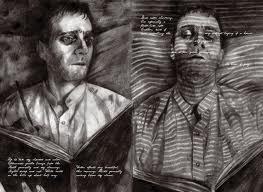 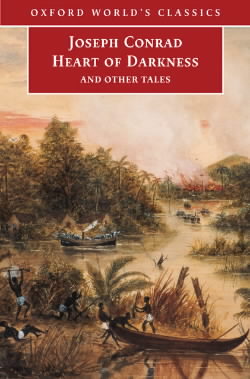 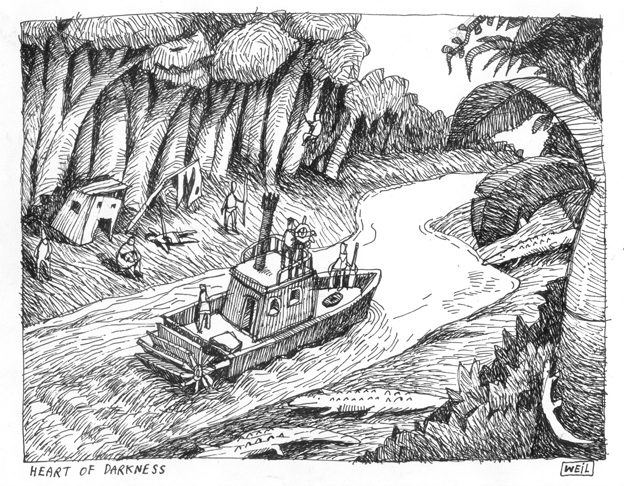 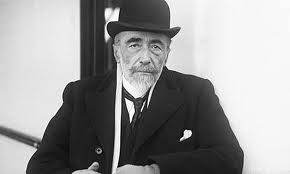 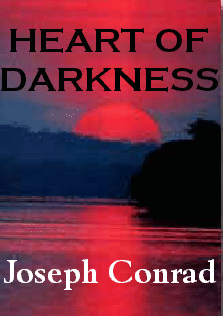 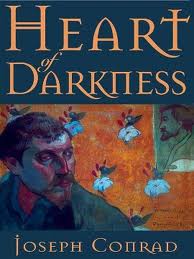 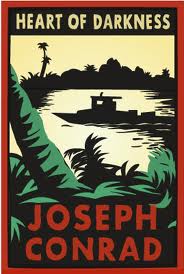